Mobilizing the Community


Provincial HSJCC 2015 Conference 
November 15 to 18, 2015  Toronto, Ontario
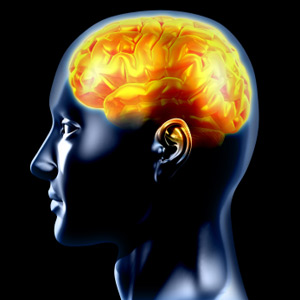 “How Undiagnosed Brain Injury in Childhood leads to a life of ongoing Trauma”Alice Bellavance, RPN, CEO BISNOJoseph Rule, Survivor
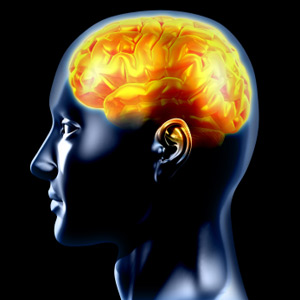 Childhood History
Parents provided this history of his injuries:
Age 8 or 9 bicycle front wheel broke off, taken to hospital, disoriented, didn’t recognize mom. Changes withdrawn, easily angered, short attention span, jumpy, nervous. EEG by Pediatrician, negative results. Extra help in school.
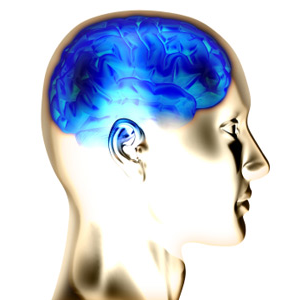 Childhood History  con’t
Hit in frontal area with baseball bat – sent to ER and home on head injury routine
Age 12-13- toboggan accident – hospitalized, paralyzed for 4 hrs. Not air evacuated to trauma hospital once mobility returned. 
Unable to obtain this hospital records (destroyed) as he was 35 when he applied for services with us.
More difficulty in school, special education. Vulnerable!!
Childhood History  con’t
Bill Springer was the Mayor of Marathon, principal at the school, scout leader and hockey coach
Upwards of 53 charges related to pedophilia
Convicted, sentenced, conditions, moved
Joseph and another individual file lawsuits against the Town of Marathon and the School Board for not keeping them safe and determine what they knew and when they knew it (copies of articles available to read on your own)
Childhood History con’t
Age 15 engaging in high risk behaviours, i.e. Climbing on trains, fell, hit head, stitches, becoming more egocentric
More aggressive & destructive, stealing, lying, manipulative
First experience with criminal justice system and the beginning of a long journey
Came to BISNO at age 35 having been recently released from a penitentiary (Oct 2000)
Journey with BISNO
Served 8 years for armed robbery, while in custody underwent treatment for addiction
Had seen a BISNO clip about brain injury
Throughout adult life had number of MVC’s, assaults and felt he may be living with the effects of an ABI
Attended appointments at BISNO q 2 weeks
Supported to appointments with Forensic Psychiatrist q 2 weeks
Dx with Bi-polar Disorder
Journey with BISNO
Interview with parents to obtain childhood history February 2001
Neuropsychological assessment April 2001
 Supported through CROS until acute psychiatric admission at LPH Jan 2002
Upon discharge involved with our HIP-2  
Supported successfully for 7 years
Took heavy equipment training course and became gainfully employed
Journey with BISNO
April 2012 notified he was incarcerated for armed robbery
His previous employment was seasonal and he set out to develop his own yard maintenance and snow removal business
Hooked up with some fellas from his past which began his downward spiral into addictions, resulting in criminal activity to support this
Journey with BISNO
BISNO provided pre-sentence report
Time served counted as double, with additional sentence resulted in 2 yrs. less a day thus avoiding penitentiary
While in provincial custody he underwent treatment for addictions
Extensive discharge planning between BISNO and Corrections system to ensure successful community re-integration
Journey with BISNO
Journey with BISNO
Re-connected with previous RF and HIP-2
Started with HLSG
He attends counselling with SAC 
connected with PACE 
attends AA Friendly meeting
Seeing Maggie @ BISNO for individual counselling
Referred to of Male Survivors Sexual Abuse with TBCC
6 months ago he was supported through involvement with justice due to illegal activities of his nephew
Successful in obtaining MHCD program
Preparing for this & other conferences part of his community hours
Articles about the events (which are part of the public record)  available for those interested, to read on their own.  Email alice@bisno.org for a copy.
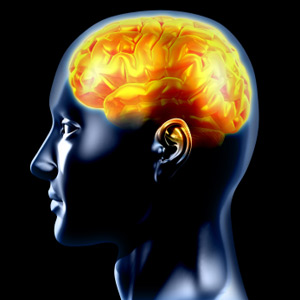 Thank you for your attention and limit your questions to his recovery journey with BISNO as it relates to the brain injuries he has sustained.